WEST VIRGINIA ASA/USA
2017 Umpire Registration Form
Commissioner

Matt Stoddard
9789 US Hwy 33E
Linn, WV 26384

Cell # 304-807-0583
Email: matt.stoddard@veraonwireless.com
Umpire in Chief

Jim Adkins
231 Phoenix Way
Charleston, WV 25312

Cell # 304-542-5041
Email:
jafishing@aol.com
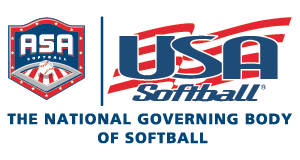 Today’s Date:__________________
Name:_______________________________________

DOB:_______________
Address:_____________________________________________

Experience:  College:_______H.S._______Travel Ball:_______Fast Pitch:________Slow Pitch:__________

Number of years with ASA:_________
If you are 18 years of age or older you must also include a completed background check consent form as well as a legible copy of your driver’s  license.
The registration fee is $50.00. Make checks payable to  WVAASA. This covers the cost of the rule book, the umpire manual and a subscription to the balls and strikes magazine. You will also be provided with medical and liability coverage while working any ASA sanctioned league of tournament game, including travel to and from such assignments.

Please print the application and return with payment to:

WV ASA/USA Softball
Attn: Jim Adkins
231 Phoenix Way
Charleston, WV 25312
304-542-5041
jafishing@aol.com
WEST VIRGINIA ASA/USA
2017 Umpire Registration Form
Commissioner

Matt Stoddard
9789 US Hwy 33E
Linn, WV 26384
TN # 304-807-0583
Email: matt.stoddard@verisonwireless.com
Umpire in Chief

Jim Adkins
231 Phoenix Way
Charleston, WV 25312
TN # 304-542-5041
Email: jafishing@aol.com